Vangelo secondo Luca
L’Autore …
… scrive in un greco che è considerato “il più accurato  ed elegante del NT”
Codice alessandrino
… patrono …
E’ un compositore eccellente: 
sembra che dipinga le scene 

… ecco perché San Luca è anche
Patrono degli Artisti
oltre che Patrono dei medici
Fondamentale è il
“rapporto tra Israele, 
la Chiesa e i pagani”
Importante è
… l’uso delle ricchezze

Già dal Magnificat 
all’obolo della vedova 

L’umile innalzato … 
il potente umiliato
Chi è Luca?
-Uomo colto-conosce la LXX-conosce le tecniche letterarie ellenistiche
-non è della Palestina anche se un po’ la conosce 
-non è esperto né di giudaismo né di religione greco romana
Forse era pagano ‘simpatizzante’ del giudaismo
Luca è
Luca diminutivo di Lucius
Presente nei saluti di alcune Lettere paoline
“Solo Luca è con me” (2Tm 4,10-11)

Compagno del II e III viaggio di Paolo

‘Medico’ nel senso culturale (dottore), 
ma forse anche veramente di professione
Compone il Vangelo …
… dopo il 70, forse tra l’ l’80 e l’85  


Riferimenti alla distruzione di Gerusalemme: 19,43-44; 21,20-24
Le opere di Luca
Vangelo 
e
 Atti degli Apostoli
Due Scritti un’unica Opera
Gli Atti sono infatti il seguito del 
Vangelo di Luca
Altro legame … l’Ascensione
In più …
Il Vangelo e gli Atti presentano uguali caratteristiche:
lessicali, grammaticali e stilistiche
Il Vangelo
Continua ‘tensione’ verso 
Gerusalemme

Gerusalemme è la città santa dove inizia (1,5s) 
e dove si completa la missione di Gesù (24,52s)
Temi ricorrenti
Soprattutto lo Spirito Santo
Quello di Luca è il Vangelo dello Spirito Santo

Tutto è mosso dallo Spirito Santo:
1,15.35.41.67; 2,25-27; 4,1.14.18; 10,21; 11,13; 24,49
‘Suddivisione’ del Vangelo
1)Episodi della Nascita del Battista e di Gesù (1,5-2,52)
2)Preparazione del Ministero di Gesù (3,1-4,13)
3)Ministero di Gesù in Galilea (4,14-9,50)
4)Salita verso Gerusalemme (9,51-19,27)
5)Ministero di Gesù a Gerusalemme (19,28-21,37)
6)Passione e Morte (22 e 23)
7)Risurrezione e Ascensione (cap. 24)
Alcune caratteristiche …
… del Ministero taumaturgico di Gesù!

Gli stranieri
La fede del centurione  (Mt 8,5-13; Lc 7,1-10) o Funzionario regio (Gv 4,46)
Signore, il mio servo è in casa, a letto, paralizzato e soffre terribilmente. Gli disse: "Verrò e lo guarirò. Ma il centurione rispose: "Signore, io non sono degno che tu entri sotto il mio tetto, ma di' soltanto una parola e il mio servo sarà guarito.
Gesù elogia la fede del centurione
"In verità io vi dico, IN ISRAELE NON HO TROVATO NESSUNO CON UNA FEDE COSÌ GRANDE! Ora io vi dico che molti verranno dall'oriente e dall'occidente e siederanno a mensa con Abramo, Isacco e Giacobbe nel regno dei cieli,  mentre i figli del regno saranno cacciati fuori, nelle tenebre, dove sarà pianto e stridore di denti".
Il samaritano lebbroso
“La misericordia di Gesù non fa distinzioni”

Tutti vengono purificati dalla lebbra!
La distinzione sta nella reazione dei ‘guariti’

Solo il samaritano si distingue!
… infatti
Il samaritano è ‘modello’
… quindi
Va’ e anche tu fa’ 

… come il samaritano!
Un’altra caratteristica …
… della quotidianità di Gesù!


Preghiera
La preghiera …
Vegliate e pregate per non entrare in tentazione; lo spirito è pronto, 
ma la carne è debole

E’ una duplice esortazione e anche 
un esempio circa la necessità della preghiera 
per superare la ‘prova’, 
una preghiera particolarmente intensa.
Lunga preghiera … e angeli
Gesù pregava (35), all’imperfetto, un’azione cioè protratta nel tempo.
(In Lc a questa preghiera corrisponde la risposta: 
venne un angelo dal cielo per confortarlo).
Abbondanti sono Lc i riferimenti agli angeli  (episodi della nascita e 4,10; 9,26; 12,8-9; 15,10; 16,22; 20,36; 24,33).
Gesù uomo di preghiera
Luca insiste molto sul presentare 
Gesù come uomo di preghiera:
3,21; 5,16; 6,12; 9,18; 9,28; 11,1;
come modello di preghiera:
11,1; 22,40.46;
come Colui che pregava regolarmente,
e per tutta la notte 
in occasioni particolari
(scelta dei Dodici, trasfigurazione, …)
‘Modelli’ di preghiera
Si ritirava in luoghi deserti a pregare.

In quei giorni egli se ne andò sul monte a pregare e passò tutta la notte pregando Dio.

… Gesù prese con sé Pietro, Giovanni e Giacomo e salì sul monte a pregare.
Un tema proprio di Luca …
La misericordia
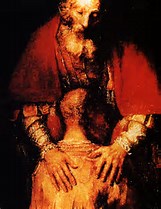 Luca 15,1-32: una sola parabola
Il Padre misericordioso
Si avvicinavano a lui tutti i 
pubblicani e i peccatori per ASCOLTARLO.
 
I farisei e gli scribi mormoravano: 
"Costui riceve i peccatori 
e mangia con loro".
Allora egli disse loro questa parabola:
Chi di voi se ha cento pecore e ne perde una, non lascia le novantanove nel deserto e va dietro a quella perduta, finché non la ritrova? Ritrovatala, se la mette in spalla tutto contento, va a casa, chiama gli amici e i vicini dicendo: Rallegratevi con me, perché ho trovato la mia pecora che era perduta. Così, vi dico, ci sarà più gioia in cielo per un peccatore convertito, che per novantanove giusti che non hanno bisogno di conversione.
O quale donna, se ha dieci dramme e ne perde una, non accende la lucerna e spazza la casa e cerca attentamente finché non la ritrova? E dopo averla trovata, chiama le amiche e le vicine, dicendo: Rallegratevi con me, perché ho ritrovato la dramma che avevo perduta. Così, vi dico, c’è gioia davanti agli angeli di Dio per un solo peccatore che si converte".
Disse ancora: "Un uomo aveva due figli. Il più giovane disse al padre: Padre, dammi la parte del patrimonio che mi spetta. E il padre divise tra loro le sostanze. Dopo non molti giorni, il figlio più giovane, raccolte le sue cose, partì per un paese lontano e là sperperò le sue sostanze vivendo da dissoluto. Quando ebbe speso tutto, in quel paese venne una grande carestia ed egli cominciò a trovarsi nel bisogno. Allora andò e si mise a servizio di uno degli abitanti di quella regione, che
 lo mandò nei campi a pascolare i porci.
Avrebbe voluto saziarsi con le carrube che mangiavano i porci; ma nessuno gliene dava. Allora rientrò in se stesso e disse: Quanti salariati in casa di mio padre hanno pane in abbondanza e io qui muoio di fame! Mi leverò e andrò da mio padre e gli dirò: Padre, ho peccato contro il Cielo e contro di te; non sono più degno di esser chiamato tuo figlio. Trattami come uno dei tuoi garzoni. Partì e si incamminò verso suo padre.
Quando era ancora lontano il padre lo vide e commosso gli corse incontro, gli si gettò al collo e lo baciò. Il figlio gli disse: Padre, ho peccato contro il Cielo e contro di te; non sono più degno di esser chiamato tuo figlio. Ma il padre disse ai servi: Presto, portate qui il vestito più bello e rivestitelo, mettetegli l' anello al dito e i calzari ai piedi. Portate il vitello grasso, ammazzatelo, mangiamo e facciamo festa, perché questo mio figlio era morto ed è tornato in vita, era perduto ed è stato ritrovato. E cominciarono a far festa.
Il figlio maggiore si trovava nei campi. 
Al ritorno, quando fu vicino a casa, udì la musica e le danze; chiamò un servo e gli domandò che cosa fosse tutto ciò. Il servo gli rispose: E' tornato tuo fratello e il padre ha fatto ammazzare il vitello grasso, perché lo ha riavuto sano e salvo. Egli si arrabbiò, e non voleva entrare.
Il padre allora uscì a pregarlo. Ma lui rispose a suo padre: Ecco, io ti servo da tanti anni e non ho mai trasgredito un tuo comando, e tu non mi hai dato mai un capretto per far festa con i miei amici. Ma ora che questo tuo figlio che ha divorato i tuoi averi con le prostitute è tornato, per lui hai ammazzato il vitello grasso. Gli rispose il padre: Figlio, TU SEI SEMPRE CON ME E TUTTO CIÒ CHE È MIO È TUO; ma bisognava far festa e rallegrarsi, perché questo tuo fratello era morto ed è tornato in vita, era perduto ed è stato ritrovato".
L’Autore Luca …
Tante parabole! 
Ben 16 in più 
oltre quelle in comune con gli altri Sinottici!
Apparentemente …
In realtà …
Una sola parabola 
introdotta da 2 brani!
Parabola inserita …
Tra quella del cap. 14 che invita le categorie ‘deboli’ (poveri, storpi, …) al banchetto

E quella conclusiva del cap. 16 del ricco indifferente alla povertà di Lazzaro
Contesto iniziale
Si avvicinavano (Ἦσαν ἐγγίζοντες)
a Gesù 
tutti i pubblicani e i peccatori …
Gesù dà scandalo
Anche in Lc 7,34 
Gesù è accusato di essere 
… un mangione e un beone, amico dei pubblicani e dei peccatori
Quindi …
Gesù disse loro 
(pubblicani e peccatori / farisei e scribi) 
questa parabola
Perché è una sola parabola?
Pecorella andata lontano … è il figlio prodigo

Dracma perduta in casa … è il fratello maggiore
Ancora …
Intanto la pecorella smarrita
L’immagine del Re – Pastore cioè di colui che raduna i sudditi era ordinaria nel VOA

Nell’AT annunciava il Messia che sarebbe venuto a radunare il popolo dell’Alleanza
Ma nell’AT gravi erano le accuse rivolte ai ‘pastori’ 
che di tutto si preoccupavano, 
meno di cercare 
coloro che si erano perduti (Ez 34)
ἀπόλλυμι = perdere/perdersi
Quindi il pastore va a cercare la pecorella
Così come la donna si mette a cercare 
la dracma (moneta)
Sono entrambi segni di ricchezza
Pecorella, fonte di guadagno 
per il pastore

Moneta, parte del patrimonio 
di una donna
(quantificabile in una giornata di lavoro)
Conseguenze …
Risonanze in cielo …
Due esempi …
Un uomo 
e una donna

Cioè la totalità del genere umano
(… che può perdersi!, 
ma che Dio vuole salvare)
Verso il figlio prodigo
Il più giovane disse
Dammi la parte di patrimonio che mi spetta

Insolito! Il patrimonio rimaneva interamente al primogenito
Tuttavia, Dt 21,17 informa che al primogenito potevano spettare due terzi del patrimonio

Forse più che conta è … allontanarsi …
Partì per un paese lontano
… cominciò a trovarsi nel bisogno 

… viene mandato a pascolare i porci

SI TROVA QUINDI FUORI DEL TERRITORIO ‘NAZIONALE’!
‘Contaminazione’
ἐκολλήθη  (κολλάω)
Si mise a servizio cioè si contamina perché si lega ad un pagano (At 10,28s)

Inoltre ha a che fare con animali impuri! 
(Lv 11,7; Dt 14,8)
I Padri dicono …
… lontano
 … il discostarsi interiormente dal mondo del padre – dal mondo di Dio – l’intima rottura della relazione
I Padri affermano …
… là sperperò il suo patrimonio 
“Vuole semplicemente godere. Vuole sfruttare la vita fino all’estremo, avere quella che ritiene la “vita in pienezza”. Non vuole più sottostare ad alcun comandamento: cerca la libertà totale; vuole vivere solo per se stesso; si sente pienamente autonomo” (P. R.)
“Alla fine è tutto consumato”
“L’uomo che intende la libertà come  puro arbitrio di fare quello che si vuole vive nella menzogna, perché egli è parte di una reciprocità, la sua libertà è una libertà da dividere con gli altri”
Il maiale è impuro …
… il guardiano dei porci è dunque l’espressione dell’estrema alienazione e dell’estremo immiserimento dell’uomo. L’uomo totalmente libero è diventato un misero schiavo” (P. R., 242)
Il figlio minore …
Ritornò in sé …
Mi alzerò, andrò da mio padre e gli dirò:
Padre ho peccato (Dt 1,41; 1 Sam 7,6) 
verso il Cielo (… vi sarà gioia nel cielo, 7) 
e davanti a te
Un vero percorso …
L’Autore Luca insegna …
“… che la conversione, come pentimento per il proprio peccato, equivale a salvezza, perché l’uomo, pentendosi ottiene il perdono che salva, quale segno della pietà divina, della grazia e della sua benevolenza”  (Casalini, 291)
Il Padre
Quando era ancora lontano, suo padre 
lo vide, 
ebbe compassione, 
gli corse incontro, 
gli si gettò al collo 
e lo baciò
Al figlio minore vengono dati:
Vestito più bello = veste dei salvati (Ap 6,11) 
Anello = simbolo di potere (Gn 41,42) 
Sandali = uomo libero, non più schiavo

Il tutto coronato da un ricco banchetto!
Vestito più bello …
È il vestito della ‘grazia’ perduta con Adamo, ritrovata con Cristo!
Verbo dare
δίδωμι  = dare
… dammi la parte di patrimonio che mi spetta
… nessuno gli dava le carrube 
… dategli l’anello 
… tu non mi hai mai dato
TUTTO CIÒ CHE È MIO È TUO
Il tutto mosso dalla misericordia
Quando era ancora lontano, il padre lo vide e commosso gli corse incontro, gli si gettò al collo e lo baciò.
… commosso: è il centro del messaggio lucano!
 Aggettivo dal verbo splanchnizomai. 
Dallo ‘scuotimento’ del cuore
al movimento del corpo.
Luca pone splanchnizomai in episodi strategici: 
Qui, buon samaritano e Nain.
Σπλαγχνίζομαι, insieme al verbo ὁράω 
(= vedere),  è usato tre volte da Luca. 

Così facendo l’Evangelista mette sullo stesso piano l’agire del samaritano con quello di Gesù e del padre del figlio prodigo.  
Cioè:
Conseguenza …
Figlio maggiore … si indignò e non voleva entrare

Padre … uscì a supplicarlo
Parabola …
… del figlio prodigo

… del Padre misericordioso 

… DEI DUE FRATELLI!
(P. Grelot)
Due fratelli …
Sì, gli scribi e i farisei, 
ma già nell’AT ….
 Due fratelli!
Tutte e tre le coppie litigano per l’eredità economica e spirituale

Così i dieci fratelli maggiori con Giuseppe!
Così in Matteo 21,28 ss
Figlio maggiore
… io ti servo da tanti anni 
e non ho mai disobbedito a un tuo comando

Chi rappresenta se non 
i farisei e gli scribi???
Al tempo dell’Autore
Ai nostri tempi …
“Il fratello maggiore siamo noi … che siamo rimasti a casa, perché anche noi ci convertiamo per davvero e gioiamo della nostra fede” 
(P. R., 249)
Unità del capitolo
Cosa vuol trasmettere Gesù …
… ai farisei?

“Come mi comporto io, 
così si comporta anche Dio”
 (W. Kasper, 109)
La Parabola del Padre misericordioso …
“A meno di avere un cuore di pietra, 
chi la potrebbe sentire 
senza piangere?” 
(C. Pégui)
… nel figlio prodigo è narrata anche la tua storia!
“Anche tu sei questo figlio prodigo, anche tu devi convertirti. Ma non temere. Dio stesso ti viene incontro e ti accoglie fra le sue braccia. Egli non ti umilia e ti ridà la tua dignità di figlio” (W. Kasper, 109)
La gioia di Dio è perdonare!».  Nelle tre parabole del vangelo odierno – quella del buon Pastore, della moneta smarrita e del figliol prodigo – «c’è tutto il Vangelo! […] c’è tutto il Cristianesimo!»: «La misericordia è la vera forza che può salvare l’uomo e il mondo dal “cancro” che è il peccato»: «Solo l’amore può fare questo, e questa è la gioia di Dio!». 
(Papa Francesco, 13.09.2013)
Il problema, ha osservato, «È che noi presumiamo di essere giusti, e giudichiamo gli altri. Giudichiamo anche Dio, perché pensiamo che dovrebbe castigare i peccatori, condannarli a morte, invece di perdonare. Allora sì che rischiamo di rimanere fuori dalla casa del Padre! […] Se nel nostro cuore non c’è la misericordia […] non siamo in comunione con Dio, anche se osserviamo tutti i precetti, perché è l’amore che salva, non la sola pratica dei precetti». 
(P. F. 13.09.2013)
«Il Maligno – ha messo in guardia – è furbo, e ci illude che con la nostra giustizia umana possiamo salvarci e salvare il mondo. In realtà, solo la giustizia di Dio ci può salvare! E la giustizia di Dio si è rivelata nella Croce: la Croce è il giudizio di Dio su tutti noi e su questo mondo. Ma come ci giudica Dio? Dando la vita per noi! Ecco l’atto supremo di giustizia che ha sconfitto una volta per tutte il Principe di questo mondo». 
(P. F. 13.09.2013)
E tu? Chi sei?
Il figlio prodigo o il maggiore?

Ti sei allontanato da te stesso, 
da Dio 
e dalla Chiesa?

Sei andato ‘lontano’ o ti sei perso in ‘casa’?
Se sei andato ‘lontano’?
Cosa frena il tuo desiderio di ‘tornare’?

Il tuo orgoglio?

La voglia di sentirti libero dai tuoi legami 
e impegni?

Anche tu dici: ‘così fanno tutti’ …
Se ti sei perso in casa …
Ti rendi conto della grandezza 
della fede cristiana?

Sei un cristiano fiero di esserlo?

Se qualcuno ‘torna’ in sé, a Cristo e alla Chiesa, sei davvero felice?
Tu che Volto …
... di Dio conosci? 
Quello del giudizio o della misericordia?

Tu … sei disposto 
a riaccogliere chi ti ha fatto un torto?
«Io vi chiedo una cosa, adesso. In silenzio […] ognuno pensi ad una persona con la quale non stiamo bene, con la quale ci siamo arrabbiati, alla quale non vogliamo bene […] e in silenzio, in questo momento, preghiamo per questa persona e diventiamo misericordiosi con questa persona».
(Papa Francesco 13.09.2013)
Ancora la Misericordia
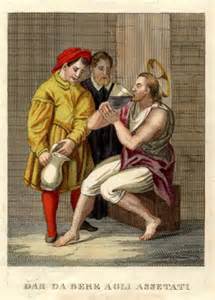 Siate misericordiosi, 
come è misericordioso il Padre vostro. 
Non giudicate e non sarete giudicati; non condannate e non sarete condannati; perdonate e vi sarà perdonato; date e vi sarà dato; una buona misura, pigiata, scossa e traboccante vi sarà versata nel grembo, perché con la misura con cui misurate, sarà misurato a voi in cambio
Disse loro anche UNA parabola: "Può forse un cieco guidare un altro cieco? Non cadranno tutt' e due in una buca? Il discepolo non è da più del maestro; ma ognuno ben preparato sarà come il suo maestro. Perché guardi la pagliuzza che è nell' occhio del tuo fratello, e non t' accorgi della trave che è nel tuo? Come puoi dire al tuo fratello: Permetti che tolga la pagliuzza che è nel tuo occhio, e tu non vedi la trave che è nel tuo? Ipocrita, togli prima la trave dal tuo occhio e allora potrai vederci bene nel togliere la pagliuzza dall' occhio del tuo fratello. (Lc 6,36-42)
Il cap. 6 …
Discorso della ‘pianura’
Si fermò in un luogo pianeggiante. Una grande folla di suoi discepoli e una grossa moltitudine di popolo da tutta la Giudea, da Gerusalemme e dal litorale di Tiro e Sidone … da lui usciva una forza che guariva tutti … (v. 17-19)
Il Discorso in 3 parti
Il brano in questione …
… invita alla misericordia verso il prossimo fondata su quella di Dio. 

Γίνεσθε οἰκτίρμονες καθὼς ὁ πατὴρ ὑμῶν οἰκτίρμων ἐστίν
Siate misericordiosi, come il Padre vostro 
è misericordioso
Un aggettivo importante:
Οἰκτίρμων
=
Misericordioso, compassionevole
Chi dice che Dio è misericordioso?
L’Antico Testamento!
Già nel nome c’è la misericordia
Apice ‘storico’ della misericordia
… VIII sec. a. C. il profeta Osea denuncia:
Israele è una ‘prostituta’: ha tradito il Patto

… non amerò più la casa d’Israele, non li perdonerò più … e io per voi non sono (Os 1,6-9)

QUINDI, SEMBRA TUTTO FINITO!
Invece …
Come potrei abbandonarti, Efraim,
come consegnarti ad altri, Israele?
…
IL MIO CUORE SI COMMUOVE 
DENTRO di ME,
IL MIO INTIMO FREME di COMPASSIONE
 (Os 11,8)
Dio ci ripensa?
Dio dà sfogo alla sua ira, poi sembra pentirsi.

SEMBRA QUASI UNA DEBOLEZZA di DIO!

Perché agisce così?
Lui stesso risponde
Non darò sfogo all’ardore della mia ira, non tornerò a distruggere Efraim, 
perché sono Dio e non uomo; 
sono il Santo in mezzo a te 
e non verrò da te nella mia ira (Os 11,9)
Ciò che distingue Dio …
… IL PERDONO!
“Perdonare lo può solo Dio, e il perdono fa parte della sua essenza” (W. Kasper, 82-83)

Tu sei buono, Signore, e perdoni, 
sei pieno di misericordia 
con chi t’invoca (Sal 86,5)
Formula di fede
13 volte è riferita:

Dio pietoso e misericordioso, 
lento all’ira e ricco di bontà
(Es 34,6; Dt 4,31;2Cr 30,9; …) 

Anche punisce … per ristabilire l’ordine!
Misericordia come benevolenza
Relazione con la benevolenza, cioè con l’attitudine a concedere benefici e favori

Voglio ricordare i benefici del Signore, le glorie del Signore, quanto egli ha fatto per noi. Egli è grande in bontà per la casa d’Israele. Egli ci trattò secondo il suo amore, secondo la grandezza della sua misericordia Is 63,7
Salmo 136: litania della misericordia
Rendete grazie al Signore perché è buono, perché il suo amore è per sempre
(perché eterna è la sua misericordia)
Fino al v. 9 = lode alla Creazione
Fino al v. 24 = lode per la storia della salvezza
v. 25 = lode per la sua provvidenza
v. 26 = ringraziamento generale 
soprattutto perché … il suo amore è per sempre
Salmo 103 e Maria …
di generazione in generazione la sua misericordia per quelli che lo temono Lc 1,50

‘Parallelo’ con il Salmo 103,17

… l’amore del Signore è da sempre, 
per sempre su quelli che lo temono
Ritornando 
al nostro brano …
Siamo partiti dal siate misericordiosi … poi
… seguito da 4 comandi
Verbi 2 volte ripetuti
Immagine del grembo …
… una buona misura, pigiata, scossa e traboccante vi sarà versata nel grembo

… ripresa dal mondo agricolo
… quando si riempiva il grembiule con il grano o con altre prodotti della terra
Invito alla generosità!!!
perché con la misura con cui misurate, sarà misurato a voi in cambio

Un proverbio palestinese diceva: 
“Con la misura con cui un uomo misura, 
si (Dio) misura lui” 
(Sot 1,7).
Poi brusca interruzione!
Disse loro anche UNA parabola
Apparentemente 3!
Anche qui …
… UNA SOLA PARABOLA che continua il tema della misericordia, quindi del non giudicare, 
non condannare
Perché una sola parabola?
2 versetti …
…. 4 volte è citato fratello

Con lui ci si rrapporta!
La vera motivazione del non giudicare sta proprio in quel rapporto fraterno, che è alla base di ogni relazione umana.
Ancora …
La misericordia di Dio 
che diventa modello dei rapporti umani si estrinseca nel perdono e nell’accoglienza. L’astensione da ogni forma di condanna dimostra l’incongruenza di chi si cimenta nell’osservare i difetti altrui e al contempo inevitabilmente 
perde di vista i propri.
Come mettere in pratica …
… le 7 opere di misericordia corporale
e le 7 opere di misericordia spirituale?
E tu?
… con quale opera spirituale / corporale è bene che testimoni la tua fede?
La risurrezione di Gesù secondo i Sinottici
Le donne … sempre loro …
Non è qui!
Annuncio …
E tu?
Con la tua vita annunci 
Cristo risorto?